Die Sekundarstufe II
Abitur - Jahrgang 2023
Lernen in der Oberstufe
Ersatz des  Klassenverbandes durch ein Kurssystem
Formen selbständigen Arbeitens und Lernens gewinnen an Bedeutung Ziel: Studierfähigkeit
Allgemeinbildung: Verbindliche Pflicht-fächer  und individuelle Schwerpunkt-setzungen n Arbeitens und 	Lernens gewinnen an Bedeutung
Abiturprüfung
1. LK
2. LK
4. Fach
3. Fach
12.2
12.1
11.2
11.1
10.2
10.1
Aufbau der Sek II
Zulassung
Qualifikations-
phase
2 LK und  8* GK
Versetzung
11* -12 Grundkurse
Einführungs-
phase
Kontinuitätsprinzip
Die Einführungsphase
Kontinuitätsprinzip (E – Q2)
Vorbereitung auf die Qualifikationsphase Q1/Q2
breite fachliche Grundlegung
systematische Schulung von Arbeitsmethoden
studien- und berufskundliche Orientierung; ein zweiwöchiges Berufspraktikum
Angebote zur Förderung
Mittlerer Schulabschluss
Aufgabenfelder – Pflichtfächer  E
PA
2. Aufgabenfeld
3. Aufgabenfeld
1. Aufgabenfeld
GE
SW
PL
EK
M
D
PH
S1-Sprache*
BI
S2-Sprache*
12* GK
CH
KU/MU
2.FS/NW
Sport
RE
VTD,E,M
Fachangebot für die Kurswahl Abitur 2023 (vorläufig)
Die Qualifikationsphase Q1/2
Differenzierung in Grund- und Leistungskurse
Alle Leistungen fließen in die Gesamtqualifikation ein und bilden 2/3 der Abiturnoten
Abiturfächer: 
	Müssen sprachlichen, mathematisch 	naturwissenschaftlichen und 	gesellschaftswissenschaftlichen Bereich 	abdecken
 aus den Fächern Deutsch, Mathematik, Fremdsprachen müssen zwei Abiturfächer sein
Projektkurse Q1
Themen
„…dass Auschwitz sich nicht wiederhole“  (II)
Fußball als wirtschaftlicher und sozialer Faktor (II/0)
Form
selbstständiges und kooperatives, projekt- und anwendungsorientiertes Arbeiten
Benotung
am Ende der Q1
Umfang
2 aufeinanderfolgende Kurse in Q1, 2 x 3 Ustd.
Bindung an ein Referenzfach, z.B:  Ge/Sw, Sw/Sp
Rahmenbedingungen
Pflichtfächer Q1
D
1.F-Sprache
Q1
KU/MU/LI
GS
2 LK
M
NW
8 GK
RE
PL
Px
SP
2.FS/NW
Pflichtfächer und Mindestbelegungsdauer
Q2.2
Q1.2
Q2.1
Q1.1
D
1. F-Sprache (E/L/F)
2. F-Sprache / NW
KU/Mu 
optional LI
GS (GE/SW/EK/...)
optional GE bzw. SW ab Q2
M
NW (PH/CH/BI)
RE (KR/ER/PL)
SP
optional Projektkurs
E.1
E.2
Q1.1
Q1.2
Q2.1
Q2.2
Deutsch
S 1 Fremdsprache
S 2 Fremdsprache*
Mathematik
Abitur
1. Abiturfach LK 1
2. Abiturfach LK 2
3. Abiturfach GK
4. Abiturfach GK
Schriftlichkeit E - Q2
Naturwissenschaft*
Naturwissenschaft
Gesellschaftswissenschaft
Gesellschaftswissenschaft
Die LK-Festlegung
1. Leistungs-
fach
Grundkurse
 JgSt E
2. Leistungs-
fach
Die Leistungskursfächer sind Fächer der Abiturprüfung.
Die Leistungskursfächer sind schriftlich.
Die LK-Festlegung
Allgemeine Regeln:
Die Wahl des ersten Leistungsfaches kann nur aus folgenden Fächern/Bereichen getroffen werden:
Deutsch
1. Leistungs-
fach
Eine aus SI fortgeführte Fremdsprache
Mathematik
Biologie, Chemie
Zwei der Fächer D, M, Fremdsprache müssen unter den vier Abiturfächern sein.
Die LK-Festlegung
Deutsch
Englisch
Mathematik
Biologie
Chemie
Erdkunde
Pädagogik
Sozialwissen-
schaften
Geschichte
Sport
2. Leistungs-
fach
Freie Wahl
Die Bestimmung der Abiturfächer
3 Aufgabenfelder
I.
Sprachlich liter.künstlerisch
Deutsch
Fremdsprache
vier Abitur Fächer
Zwei der Fächer D, M, Fremdsprache müssen unter den vier Abiturfächern sein.
Andere Fächer
Oder Reli
II.
Gesellschafts-wissenschaftlich
III.
Mathematisch-naturwissen-
schaftlich
Zusammenfassung:Abiturfachkombinationen
Konsequenzen der Bedingungen für die Wahl der Abiturfächer (2 Fächer aus D, M, FS):
 
Folgende Abiturfachkombinationen sind - unabhängig von der Wahl als LK oder GK - ausgeschlossen:
- zwei Naturwissenschaften 
- Naturwissenschaft + Sport 
- Naturwissenschaft + Kunst/Musik
 
Folgende Kombinationen bedingen Mathematik als Abiturfach:
- die Wahl von Kunst oder Musik
- die Wahl von Sport
- die Wahl von zwei Fremdsprachen
- die Wahl von zwei Gesellschaftswissenschaften
Zusammenfassung: Hinweise zur Wahl
Wahl der Fächer bis zum Abitur

Sofern es die Schullaufbahn und das Kursangebot  erlauben, sind Korrekturen  im Laufe der Oberstufe möglich

 Kontinuitätsprinzip!
    Wahlen in der Einführungsphase möglichst breit 	anlegen (z.B. zwei NW und zwei Sprachen; zwei 	Gesellschaftswissenschaften)

 Schriftlichkeit in Q1 beachten: Abiturfächer müssen    	von  Beginn der Q1 an schriftlich belegt werden!
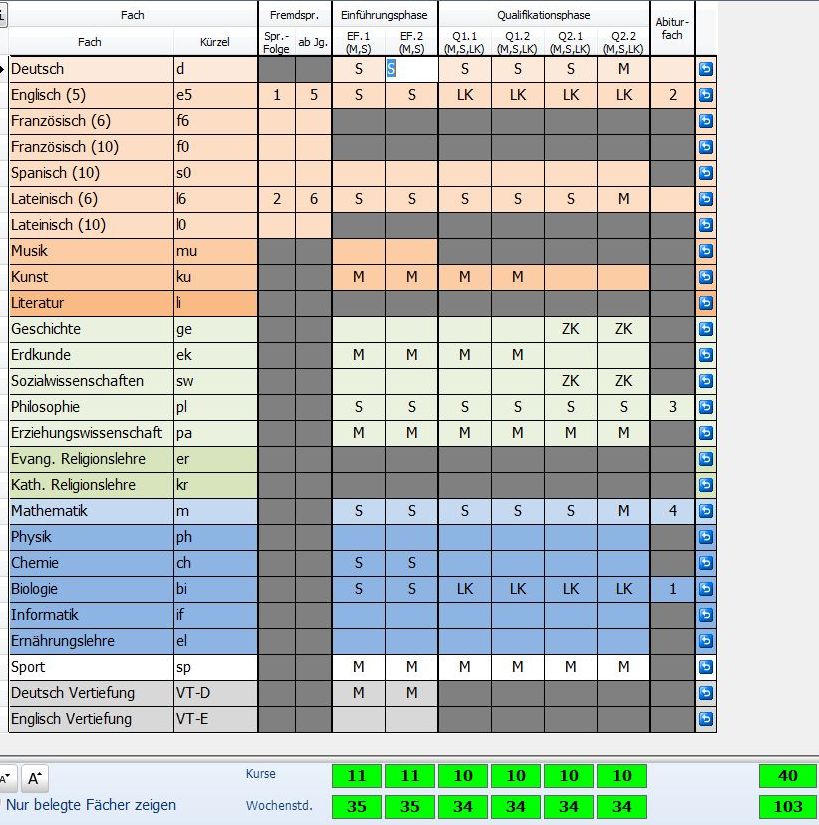 Beispiel-laufbahn
Weitere Informationen:
Beratungslehrerteam: C. Ebbecke /  B. Hellmann D 019
SII-Koordination: Dr. K. Frank / C. Böckhaus                                B 028
Mehr Infos auf der Homepage:
http://www.gymnasium-voerde.de/oberstufe
Das LuPo-Programm 1
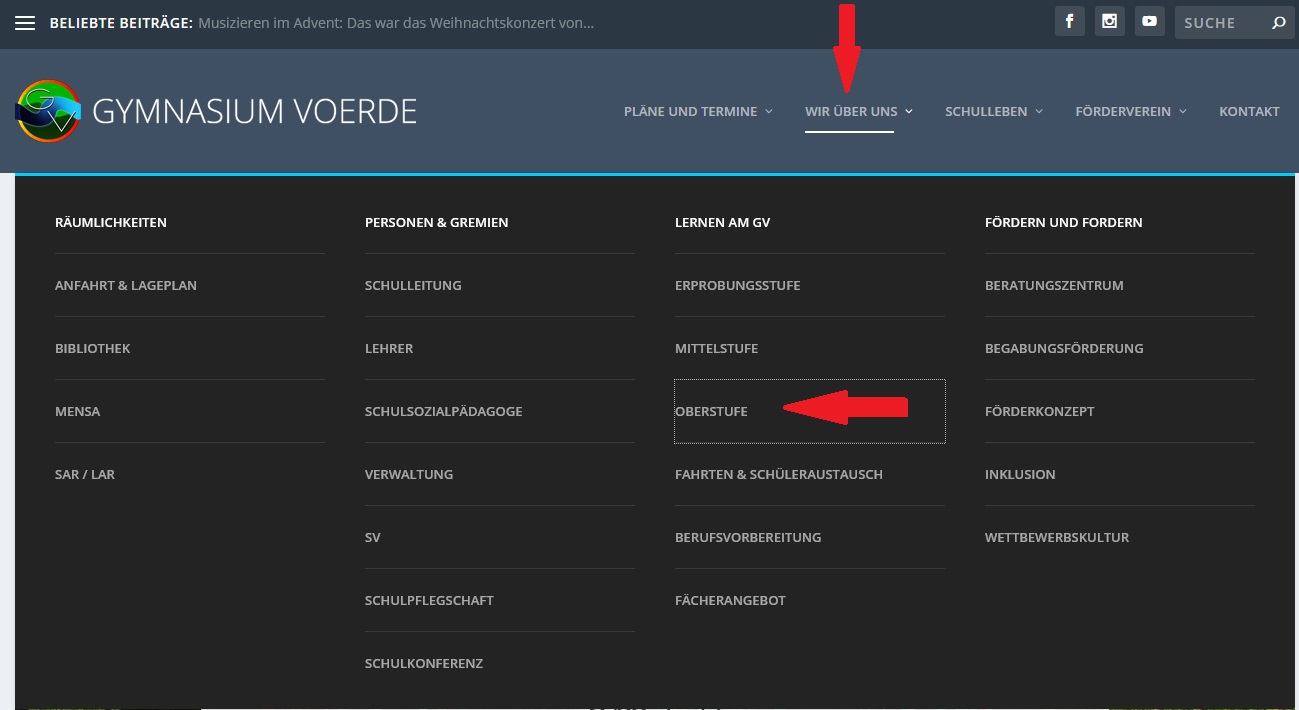 Das LuPo-Programm 2
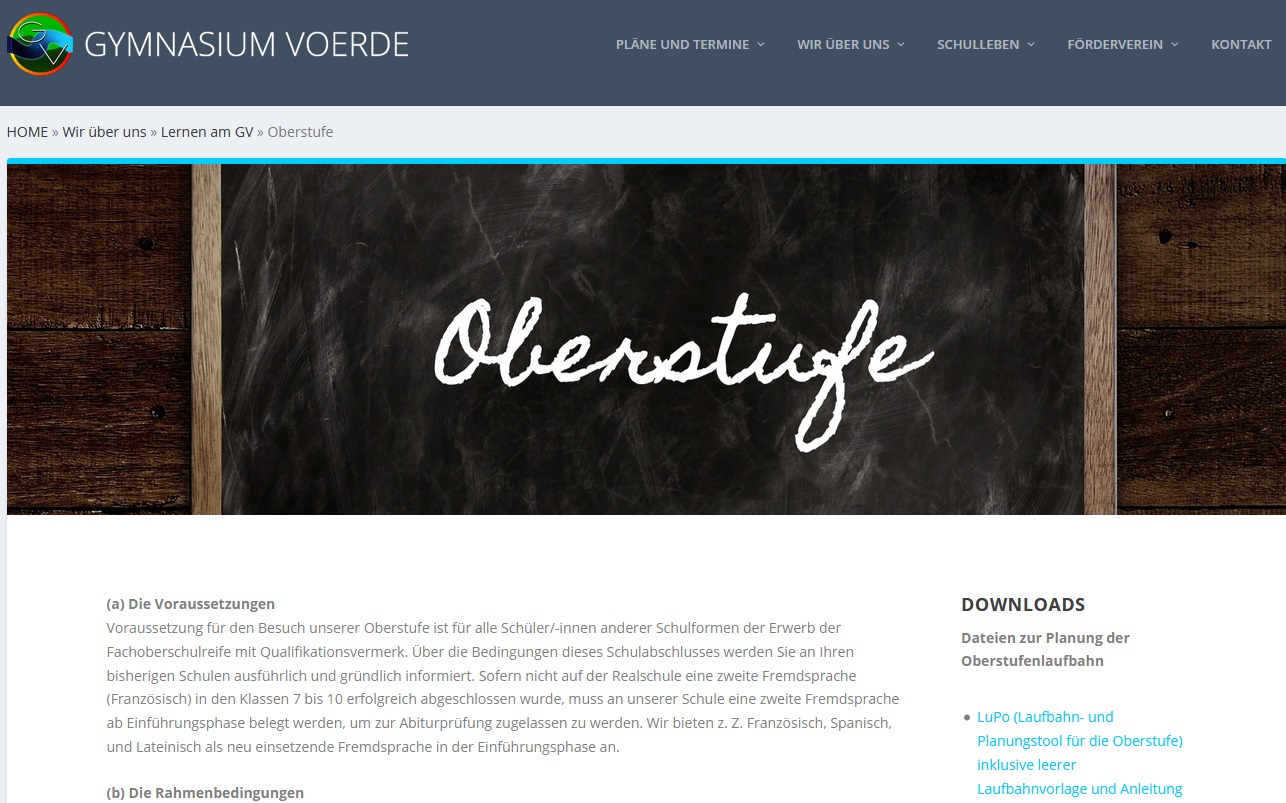 Auslandsaufenthalte
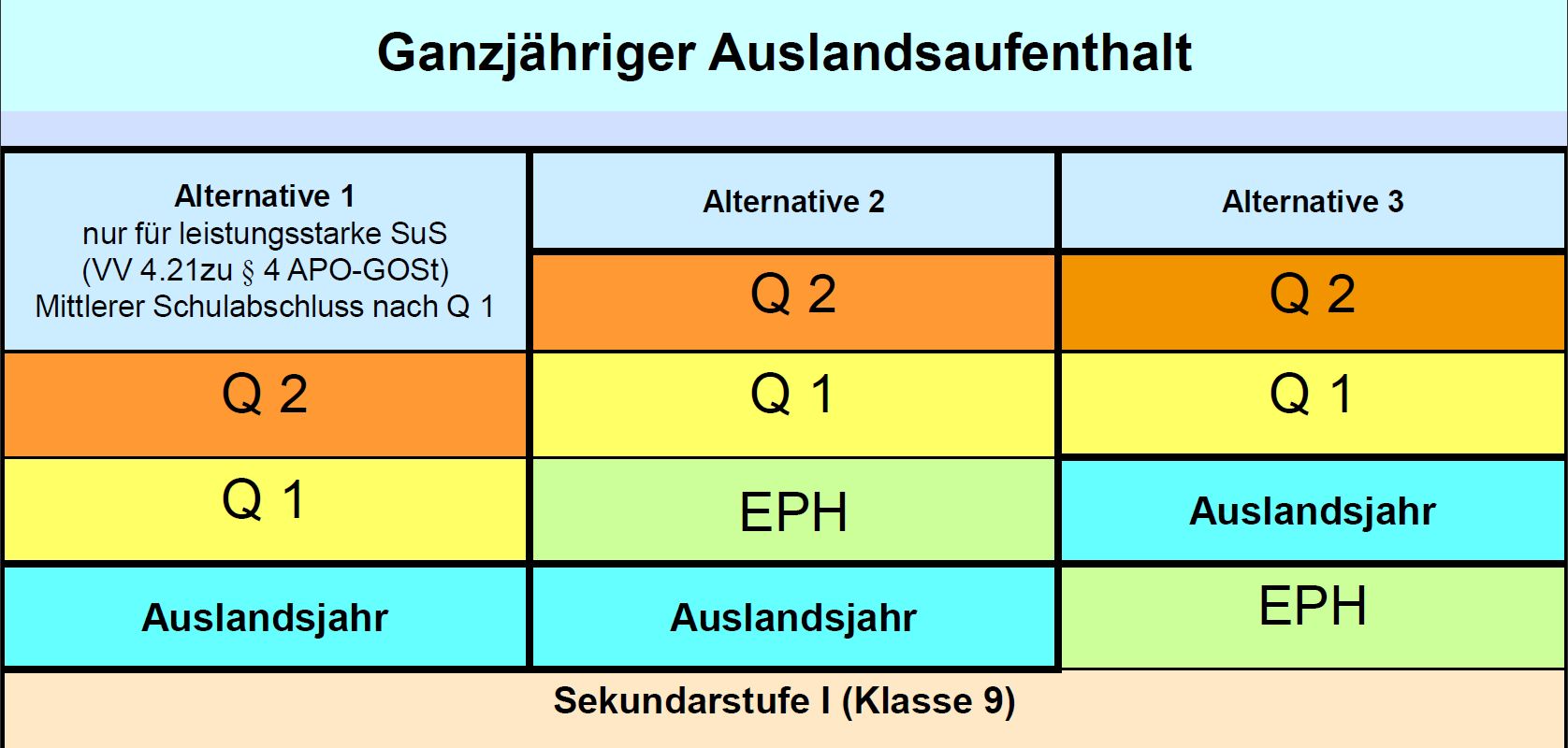 Der Antrag auf Beurlaubung für einen Auslandsaufenthalt ist beim Schulleiter bis zum 01.06.2020 einzureichen.
Ablauf der Wahlen
Wahlen mit Beratung:
03.03.2020, 8:00 bis 13:05 Uhr:  9a und 9b
04.03.2020, 8:00 bis 13:05 Uhr: 9c und 9d
Viel Erfolg 
in der Oberstufe !